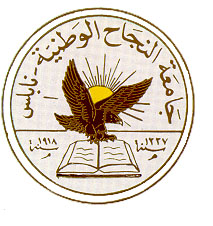 An-Najah National University
Faculty of Medicine
Department of Physiology
Anatomy and Physiology 1
7102101
Instructor: Heba Salah
Chapter 7:
The Urinary System
Part 1: Kidney Location and Structure, and Nephron
Functions of the Urinary System
1. Elimination of waste products
2. Regulate aspects of homeostasis
Water balance
Electrolytes
Acid-base balance in the blood
Blood pressure
Red blood cell production
Activation of vitamin D
Organs of the Urinary system
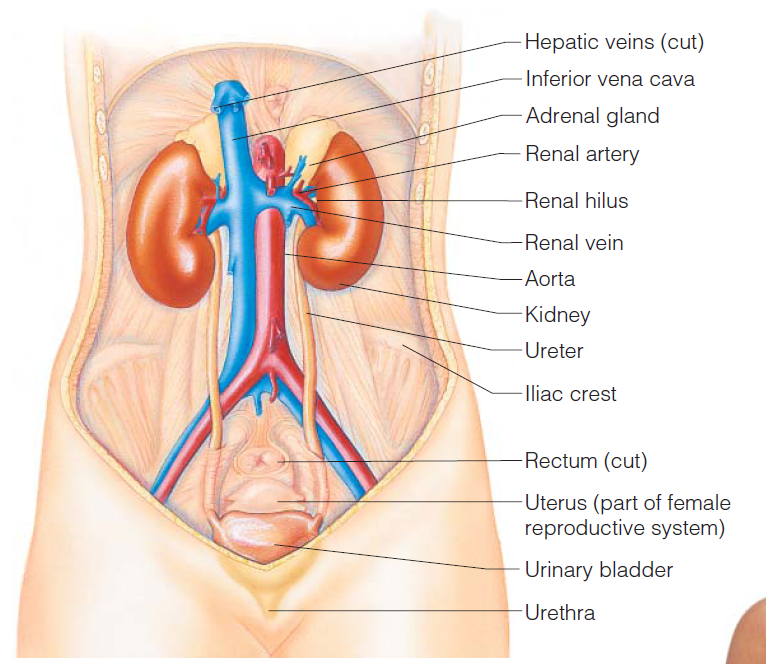 Kidneys
Ureters
Urinary bladder
Urethra
The Kidneys
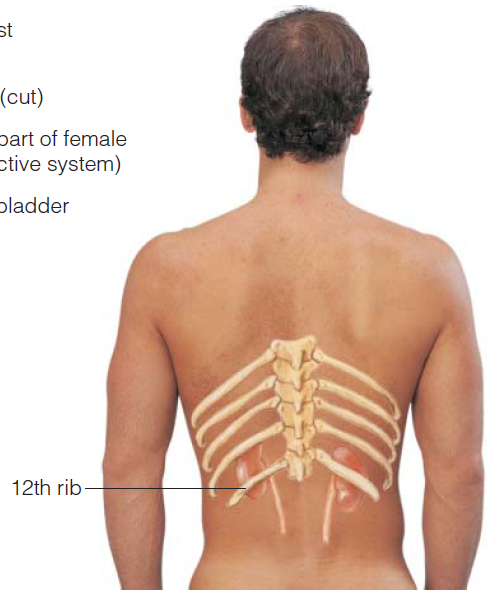 Against the dorsal body wall
At the level of T12 to L3
The right kidney is slightly lower than the left
Attached to ureters, renal blood vessels, and nerves at renal hilus
Atop each kidney is an adrenal gland
Regions of the Kidney
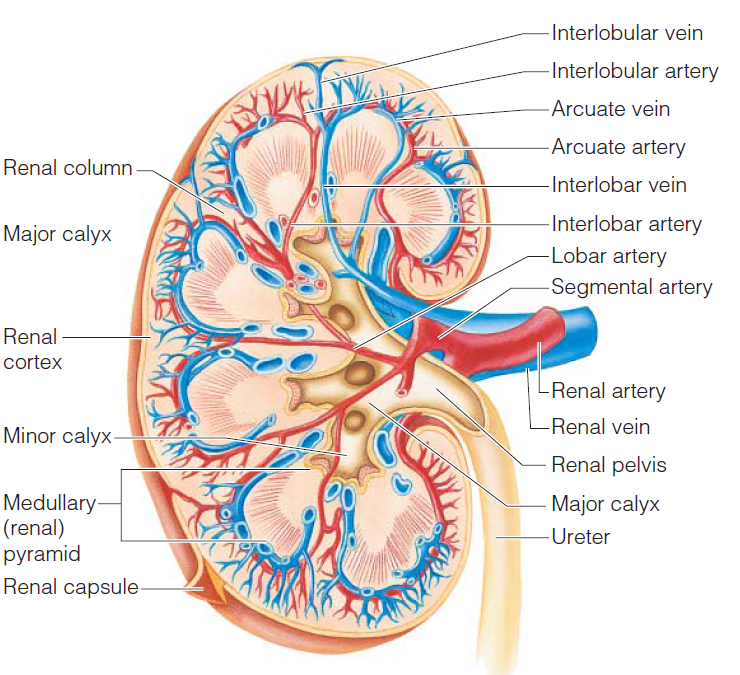 Renal cortex – outer region
Renal medulla – inside the cortex
Renal pelvis – inner collecting tube
Nephrons
The structural and functional units of the kidneys
Responsible for forming urine
Main structures of the nephrons
Glomerulus
Renal tubule
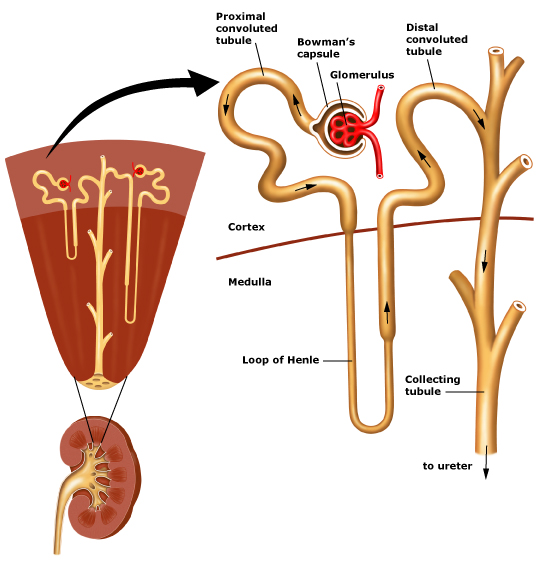 Glomerulus
A specialized capillary bed
Attached to arterioles on both sides (maintains high pressure)
Large afferent arteriole
Narrow efferent arteriole
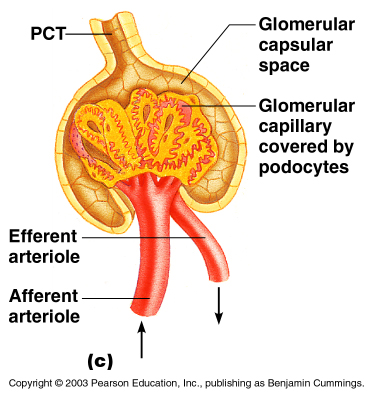 Renal Tubule
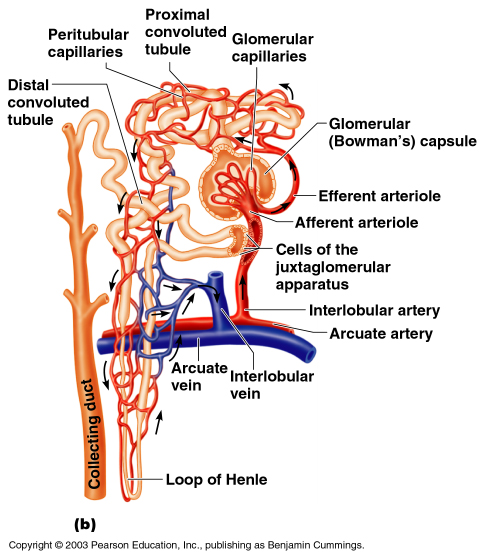 Glomerular (Bowman’s) capsule
Proximal convoluted tubule
Loop of Henle
Distal convoluted tubule
Types of Nephrons
Cortical nephrons
Juxtamedullary nephrons
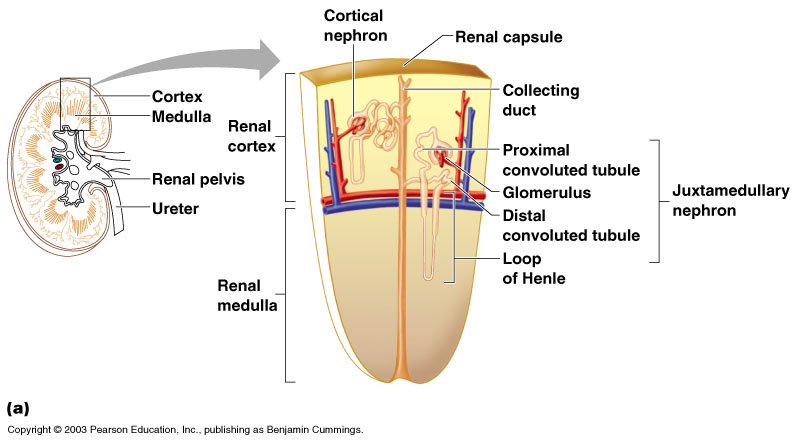 Peritubular Capillaries
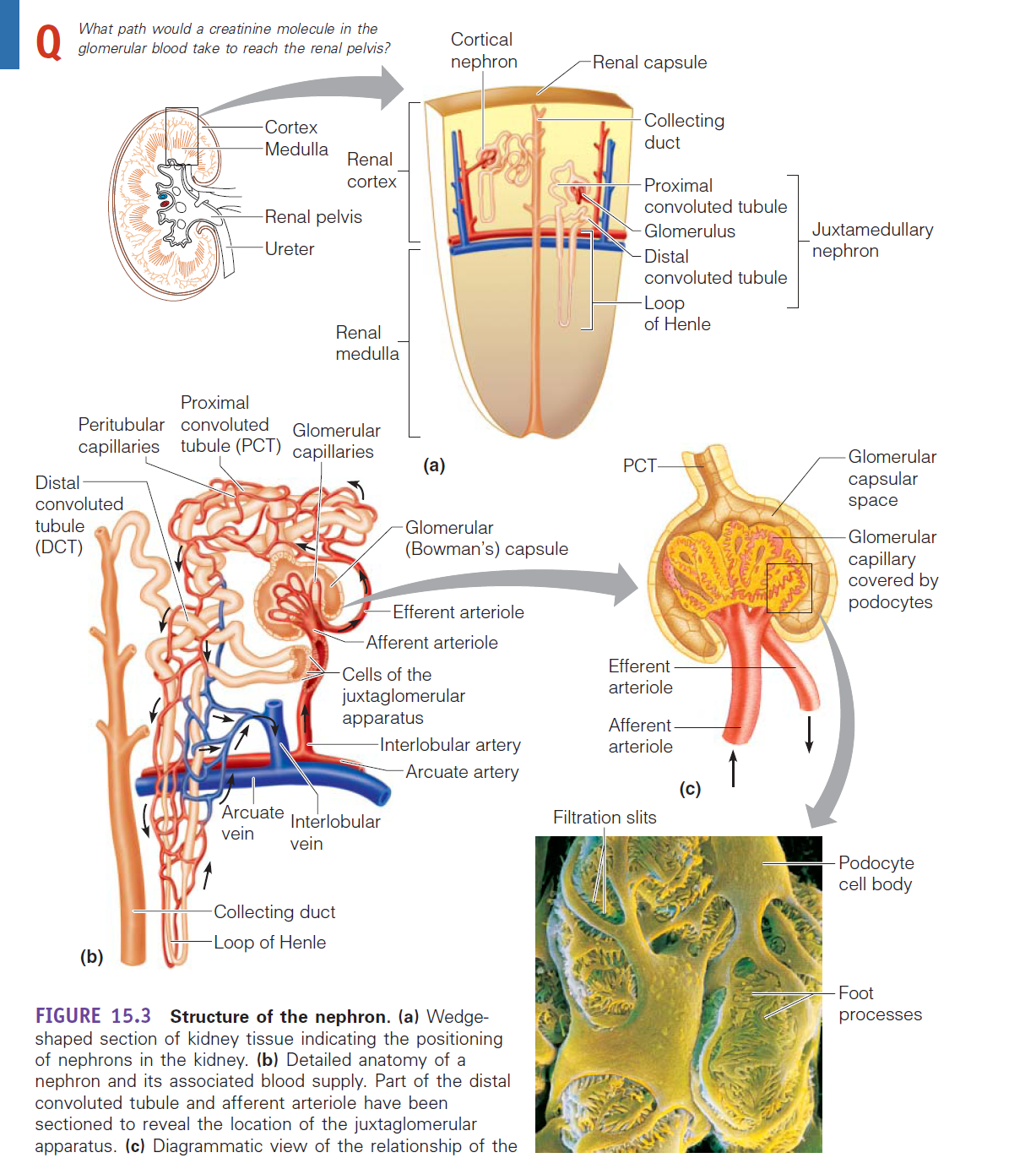 Arise from efferent arteriole of the glomerulus
Normal, low pressure capillaries
Reabsorb (reclaim) some substances from collecting tubes